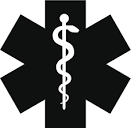 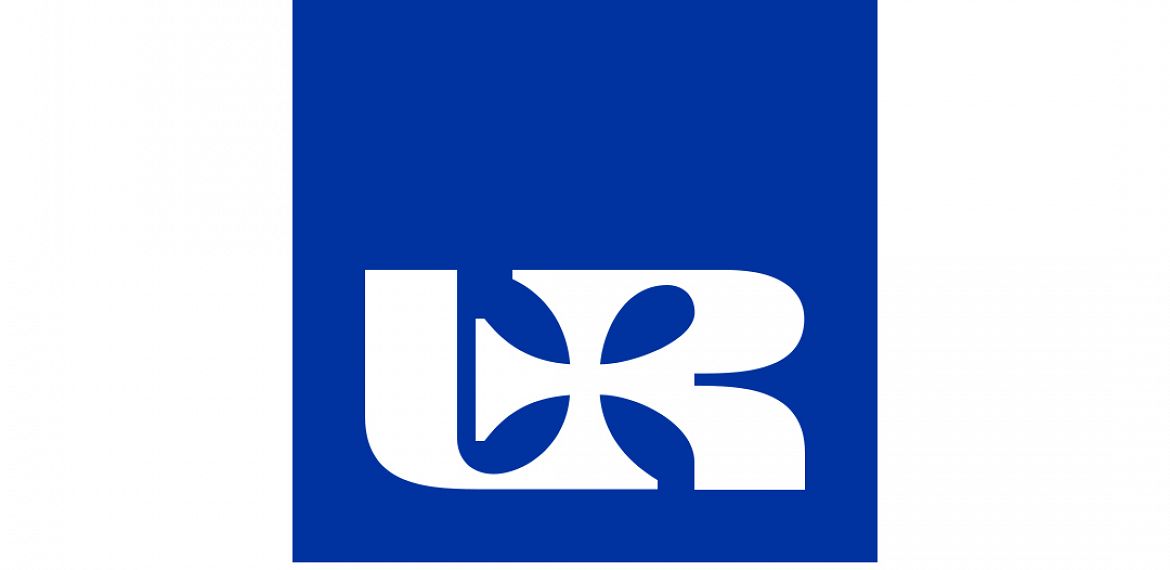 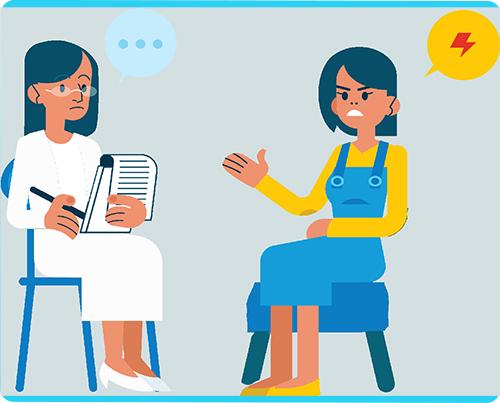 The patient is nervousPacjent zdenerwowany
Damian Działowski
Ratownictwo Medyczne, II rok 
Rok akademicki 2023
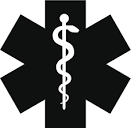 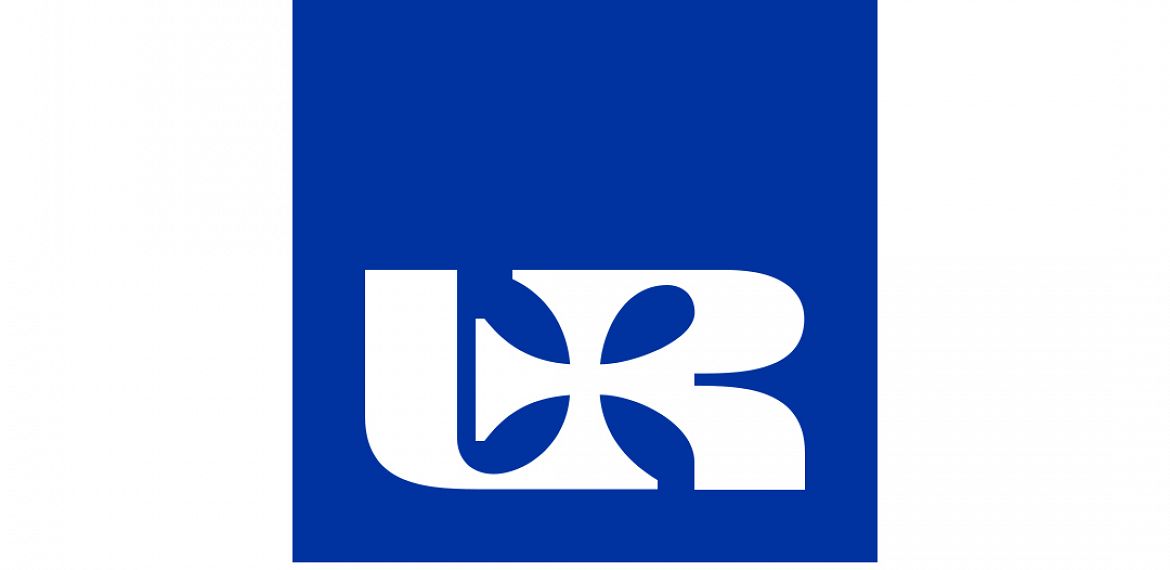 The patient is nervous
Words that disarmSłowa które „rozbrajają”
An almost magical phrase that you can use to de-escalate many conflicts is:Niemal magiczne zdanie, którego można użyć do de-eskalacji wielu konfliktów, brzmi:  

“Let me see if I understand you correctly”„Chcę sprawdzić, że właściwie cię rozumiem”  

And then echo or paraphrase what the patient said.Następnie powtórz lub sparafrazuj to, co powiedział pacjent.

Why it works?
Dlaczego to działa?

Angry people want to be heard.
Rozgniewani ludzie chcą być wysłuchani.
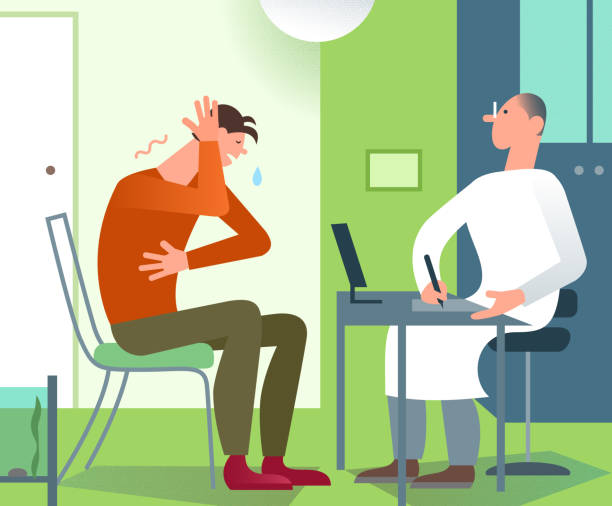 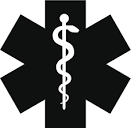 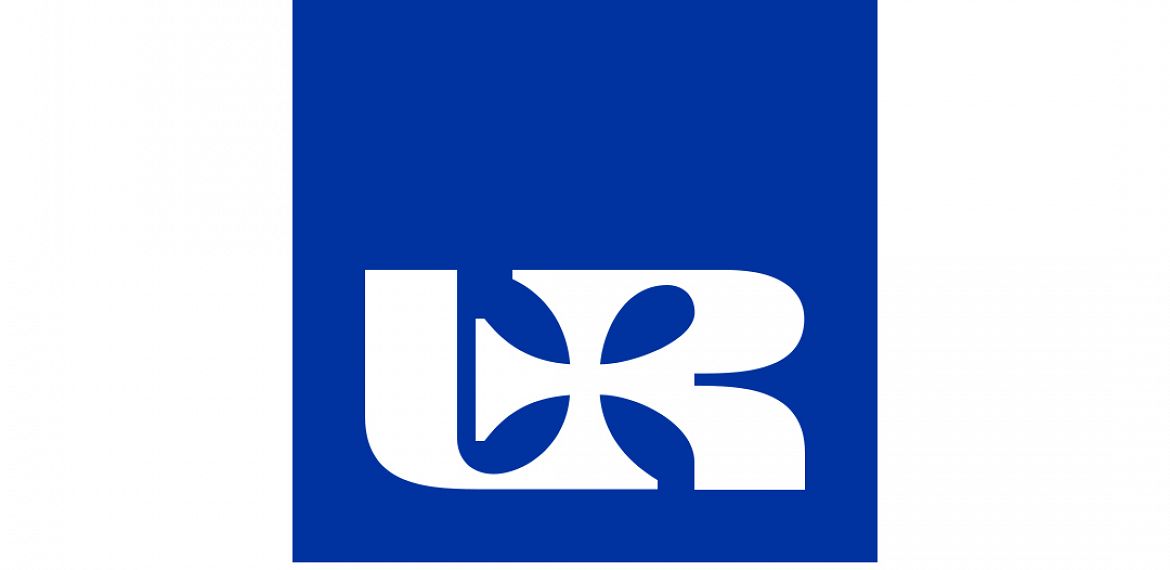 The patient is nervous
Words that disarmSłowa które „rozbrajają”
Once you say “Let me see if I understand you correctly”, you’re letting the patient know that their position is important to you.  
Kiedy powiesz „Chcę sprawdzić, że właściwie cię rozumiem” informujesz pacjenta, że jego zdanie jest dla Ciebie ważne.  
It totally reframes their mindset.
To całkowicie zmienia jego sposób myślenia.

Most people get angry when they feel dismissed, ignored, or misunderstood.Większość ludzi denerwuje się, gdy czuje się lekceważona, ignorowana lub źle rozumiana.That's why repeating back what someone has told you or paraphrasing – saying it in your own words, is one of the best ways to keep a conversation from turning hostile.Dlatego powtarzanie tego, co ktoś ci powiedział lub parafrazowanie - mówienie własnymi słowami - jest jednym z najlepszych sposobów, aby powstrzymać narastanie wrogości w rozmowie. 
Checking understanding is especially important in conversation in a language that is a foreign for both sides.Sprawdzenie zrozumienia jest szczególnie ważne gdy rozmowa odbywa się w języku, który jest obcy dla obu stron.
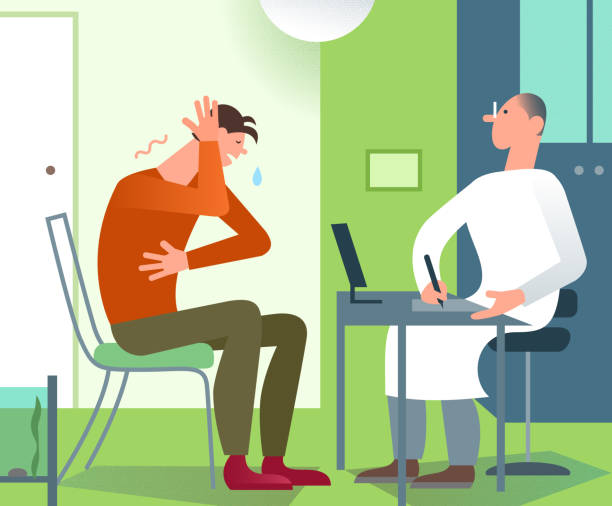 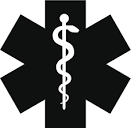 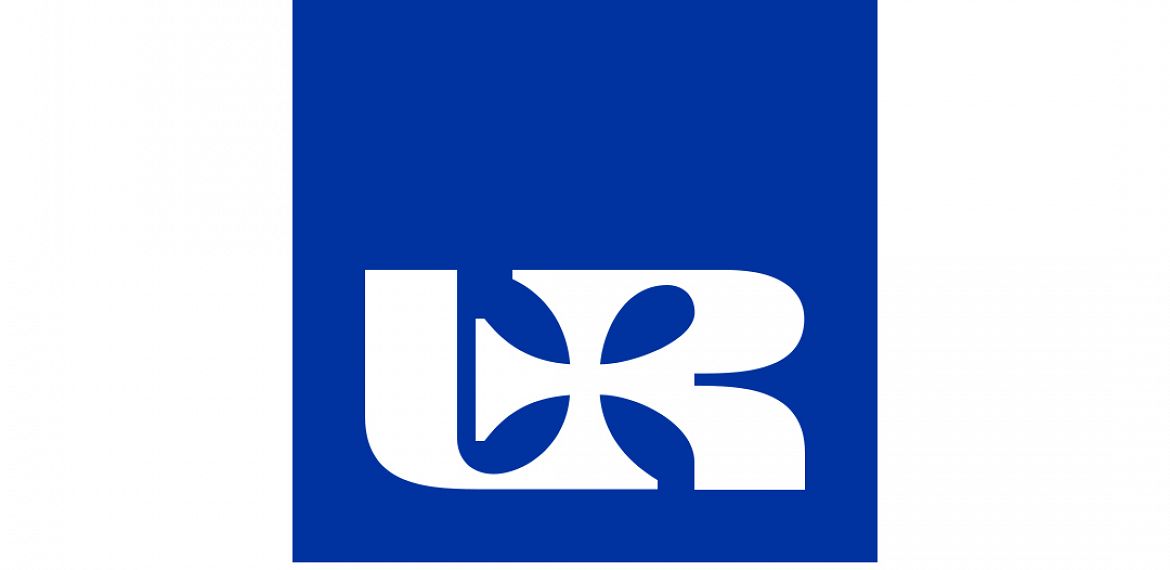 The patient is nervous
1
Words that disarmSłowa które „rozbrajają”
I have asked you 3 times already how long I have to wait.
2
I’m sorry you have to wait. We are taking care of a lot of people right now.
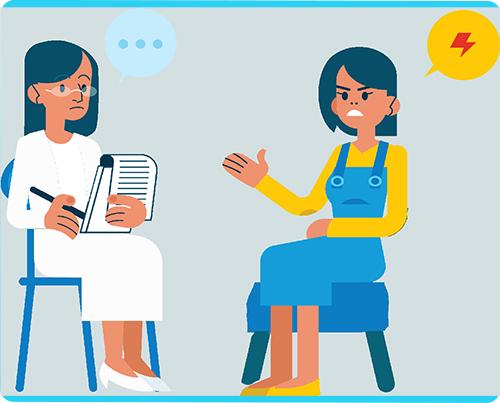 Już 3 razy pytałem, jak długo jeszcze muszę czekać.
Przepraszam, że musi pan czekać poczekać. W tej chwili zajmujemy się wieloma pacjentami.
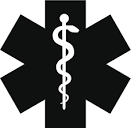 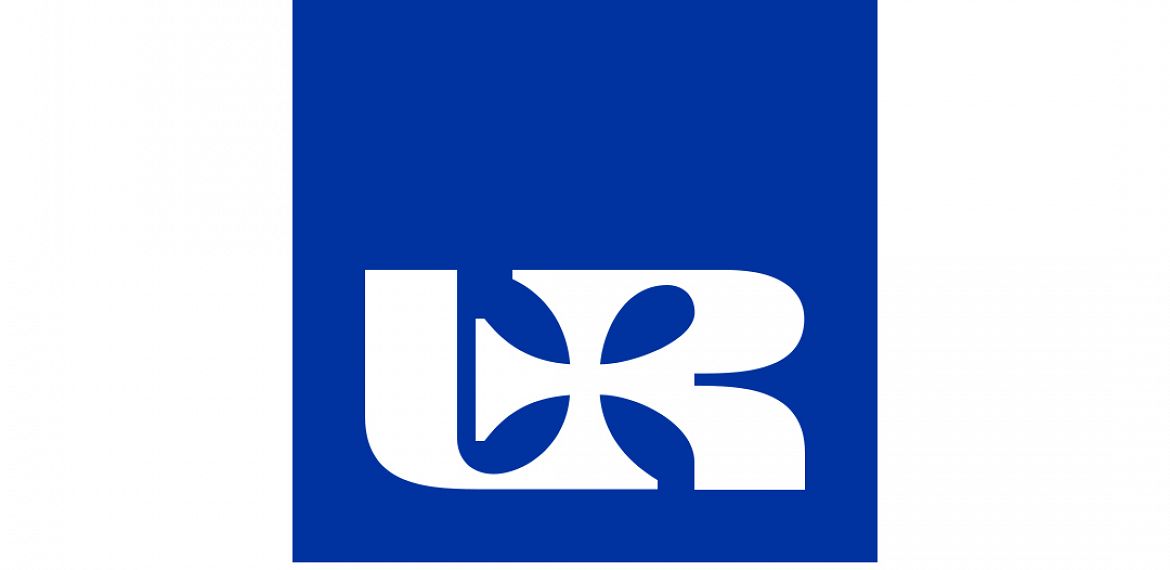 The patient is nervous
Words that disarmSłowa które „rozbrajają”
It is not a win or lose situationTo nie jest sytuacja, w której można wygrać lub przegrać


For each situation there are at least two perspectivesKażdą sytuację można zobaczyć z co najmniej dwóch stron
When you see that a conversation is turning into an argument, listen and take the time to understand why the patient is so frustratedKiedy zobaczysz, że rozmowa staje się kłótnią, słuchaj i spróbuj zrozumieć, dlaczego pacjent jest tak sfrustrowany
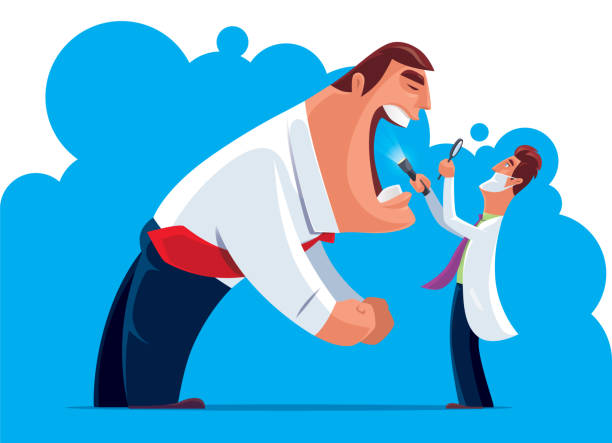 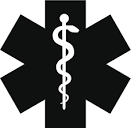 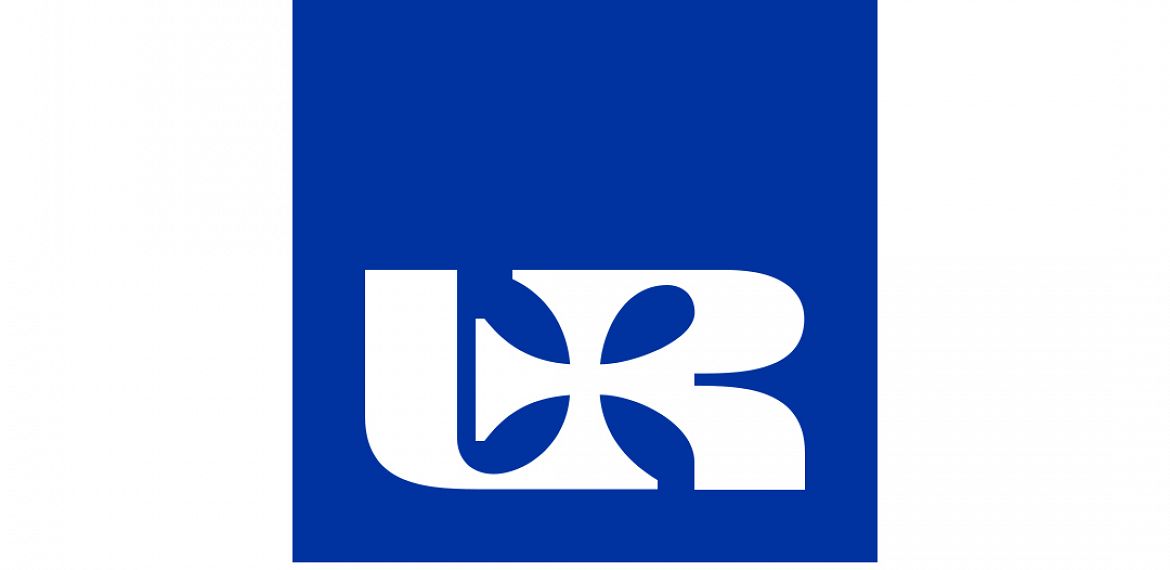 The patient is nervous
Words that disarmSłowa które „rozbrajają”
Voice:Głos:

	Speak slowly and clearly. Do not raise your voice even if 	the patient is shouting	Mów powoli i wyraźnie. Nie podnoś głosu, nawet jeśli pacjent krzyczy

Body language:Mowa ciała:  

	- Uncross your arms and legs, put both feet on the floor. 		Opuść ręce i nogi, połóż obie stopy na podłodze.	- Sit back in the chair or stand with your arms loosely at your sides.		Usiądź wygodnie na krześle lub stań swobodnie z rękami po bokach.
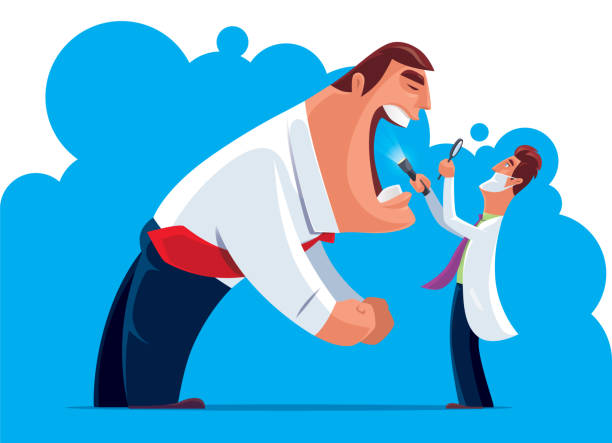 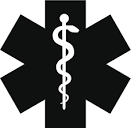 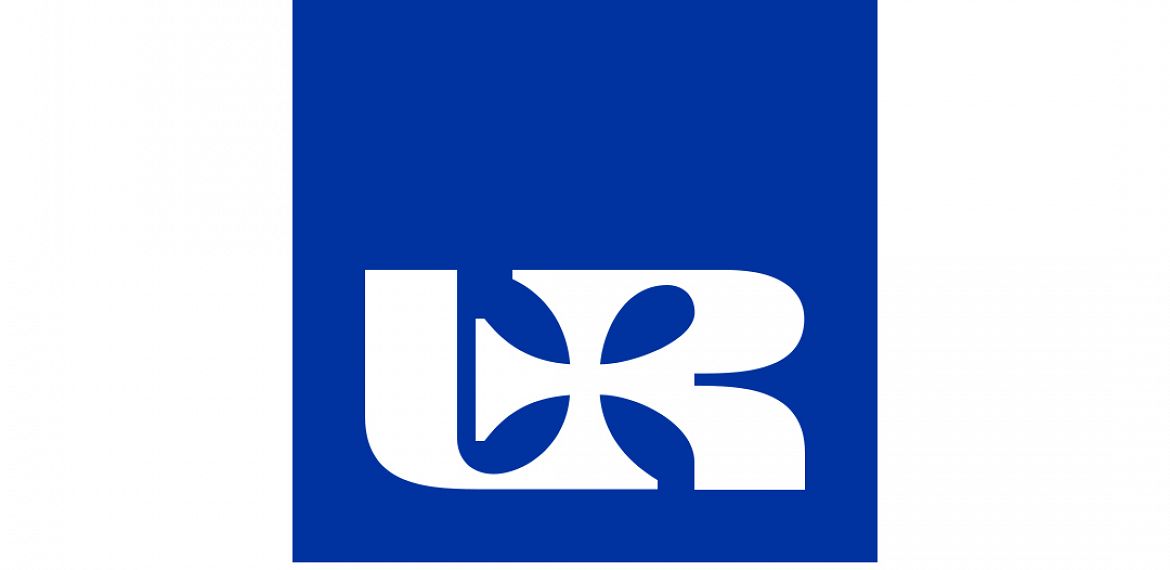 The patient is nervous
What NOT to sayCzego nie mówić
These statements will most probably escalate the conflict:Te stwierdzenia najprawdopodobniej doprowadzą do eskalacji konfliktu:


“Calm down”„Uspokój się”


“You need to calm down, Mr. X”„Musi się pan uspokoić, panie X”


“Don’t shout”
         „Nie krzycz”
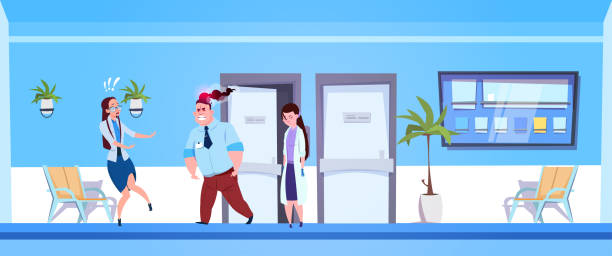 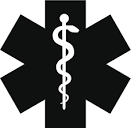 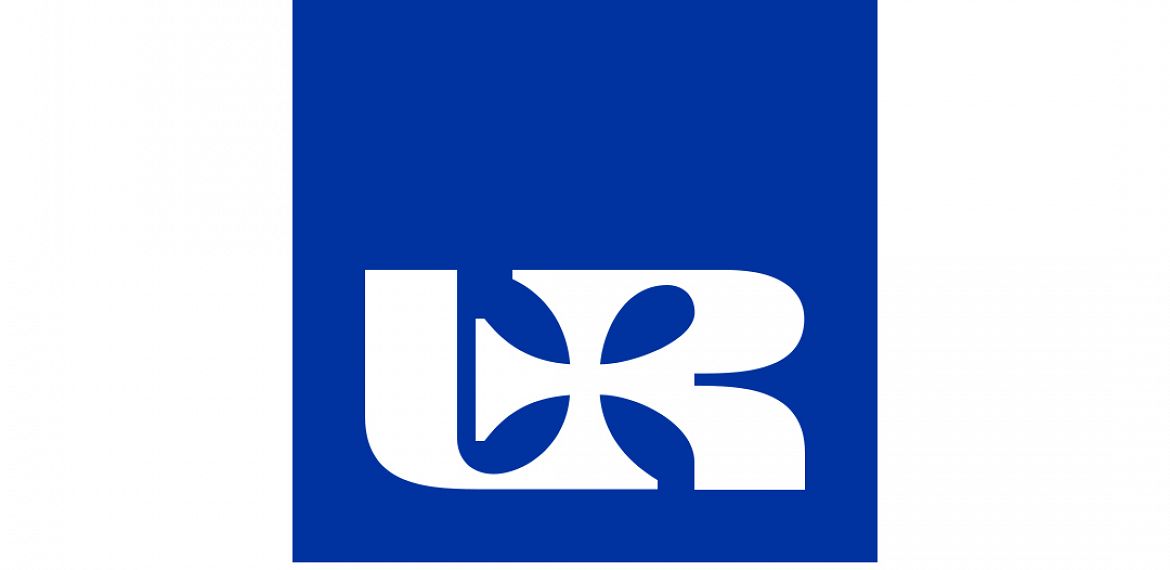 The patient is nervous
Words that disarmSłowa które „rozbrajają”
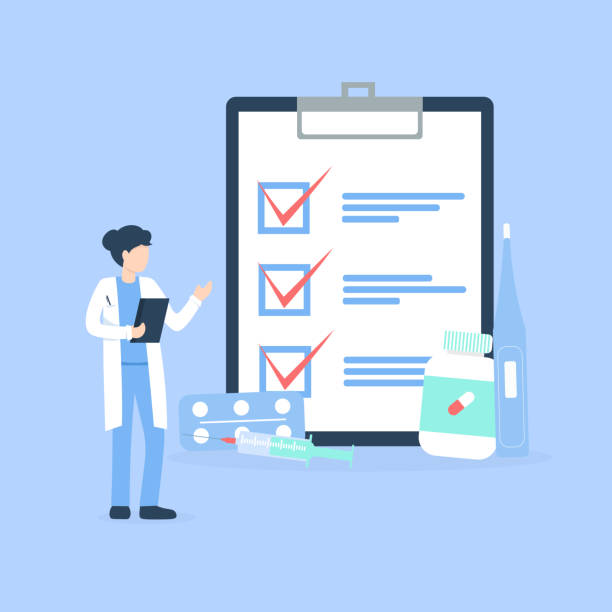 That’s rudeTo jest niegrzeczne

Why do you talk like that to me?Dlaczego mówisz do mnie w taki sposób?

It’s not acceptableTo jest nie do przyjęcia


I can't understand you when you shout at meNie rozumiem cię kiedy na mnie krzyczysz
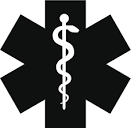 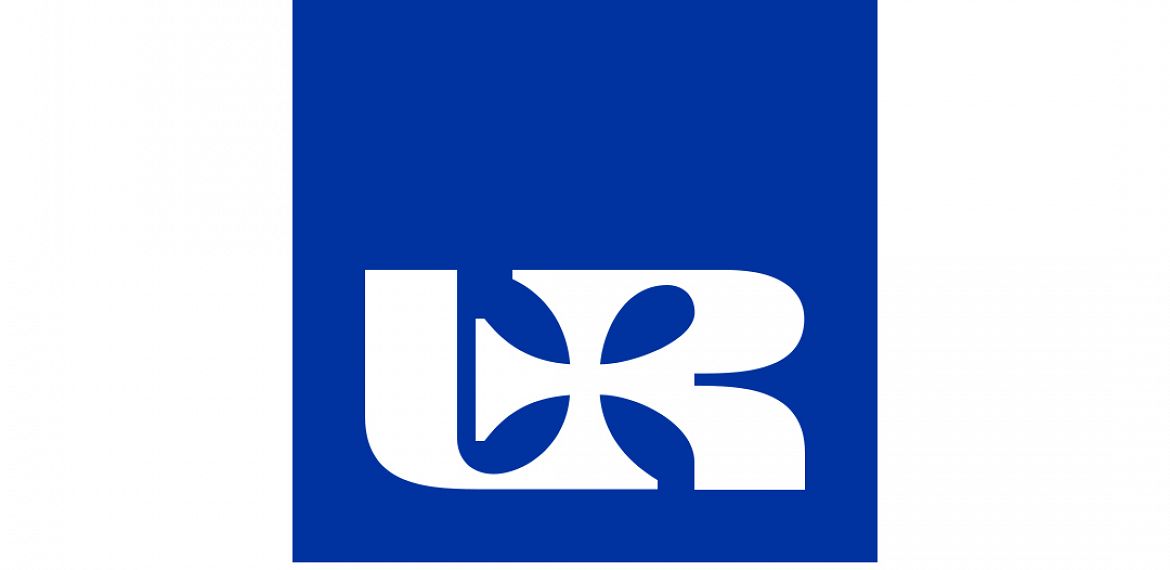 The patient is nervous
Words that disarmSłowa które „rozbrajają”
Please, lower your voiceProszę ciszej


You won’t speak to me that wayNie wolno ci tak do mnie mówić


Do not curseNie przeklinaj



Please, step backProszę się cofnąć
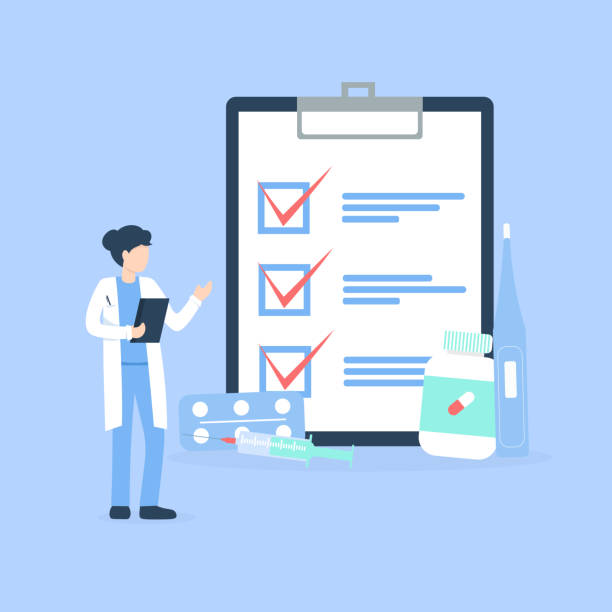 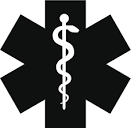 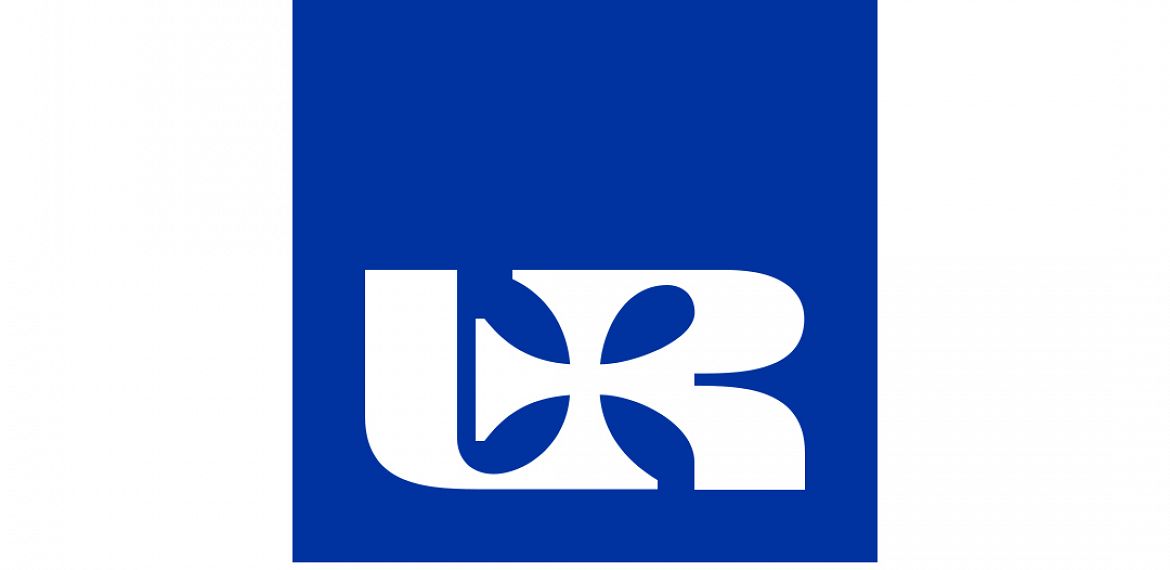 The patient is nervous
How to apologiseJak przepraszać
My apologies, sir/madamPrzepraszam Pana/Panią


I apologise for the oversightPrzepraszam za to przeoczenie


Please excuse the mistakeProszę wybaczyć ten błąd


We apologise for the inconveniencePrzepraszamy za tę niedogodność
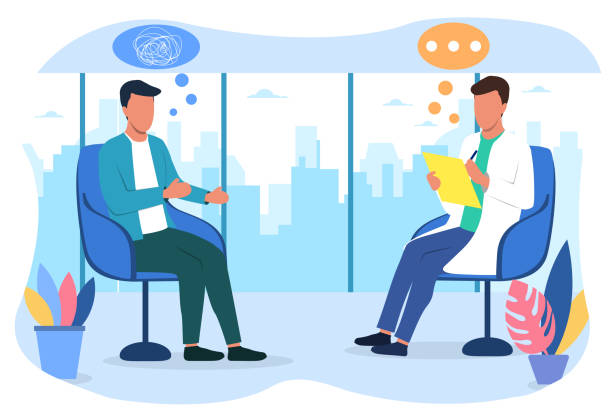 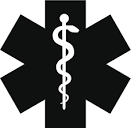 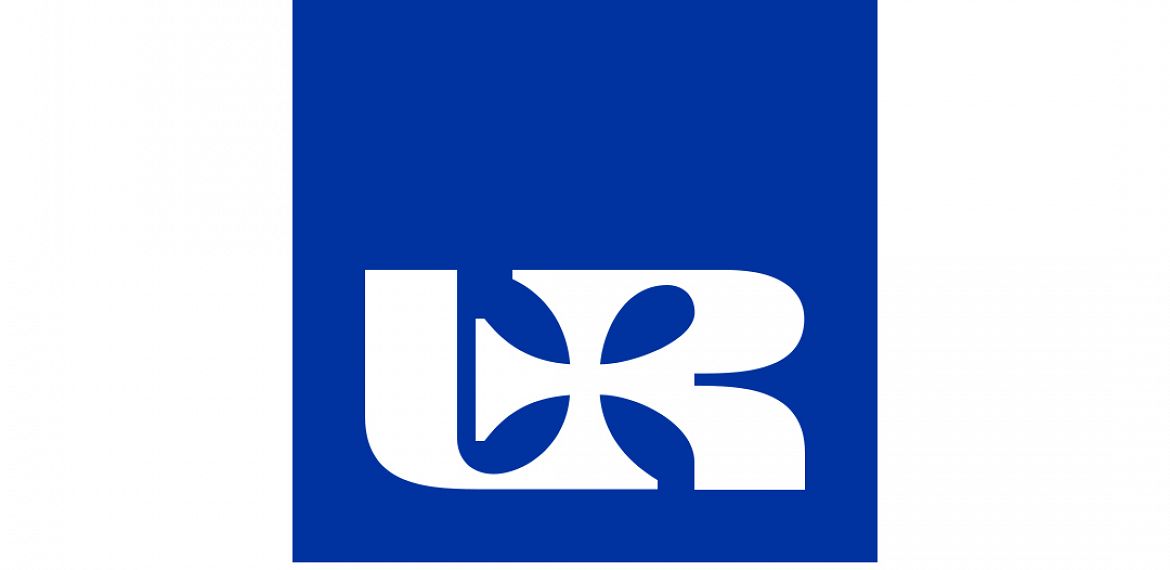 The patient is nervous
How to apologiseJak przepraszać
I’ll take care of that right awayZajmę się tym natychmiast


I’m sorry. I’ll correct the situation immediatelyPrzepraszam. Zaraz naprawię tę sytuację


I am sorry but there is nothing we can do about itPrzykro mi ale nic nie możemy z tym zrobić/ nie na to nie poradzimy
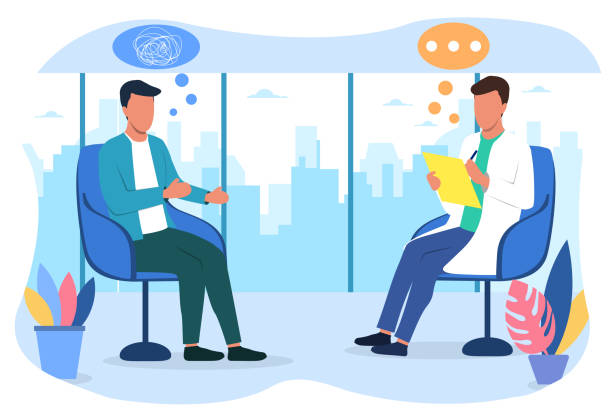 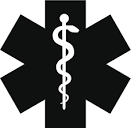 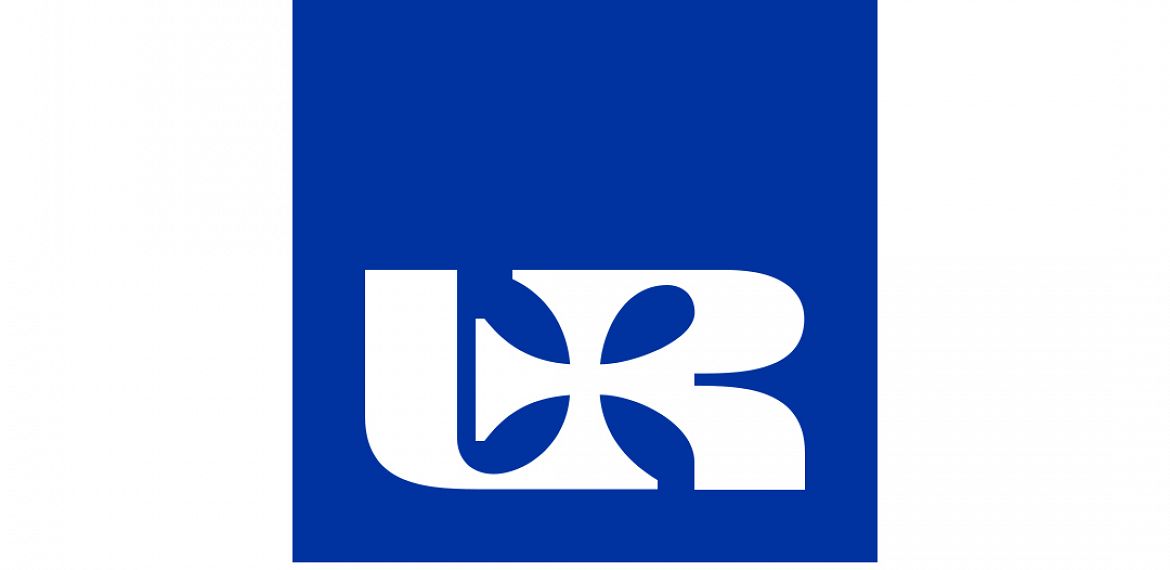 The patient is nervous
Common reactions that can escalate patient’s angerTypowe reakcje, które mogą eskalować gniew pacjenta
poor eye contact with the patientsłaby kontakt wzrokowy z pacjentem


glancing at a colleague while the patient is speakingzerkanie na kolegę/koleżankę gdy pacjent mówi do Ciebie


showing disapproval, shaking your headokazywanie dezaprobaty, kręcenie głową


becoming defensive and arguing with the patientprzejście na pozycje obronne i kłótnia z pacjentem
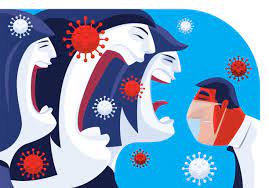 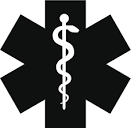 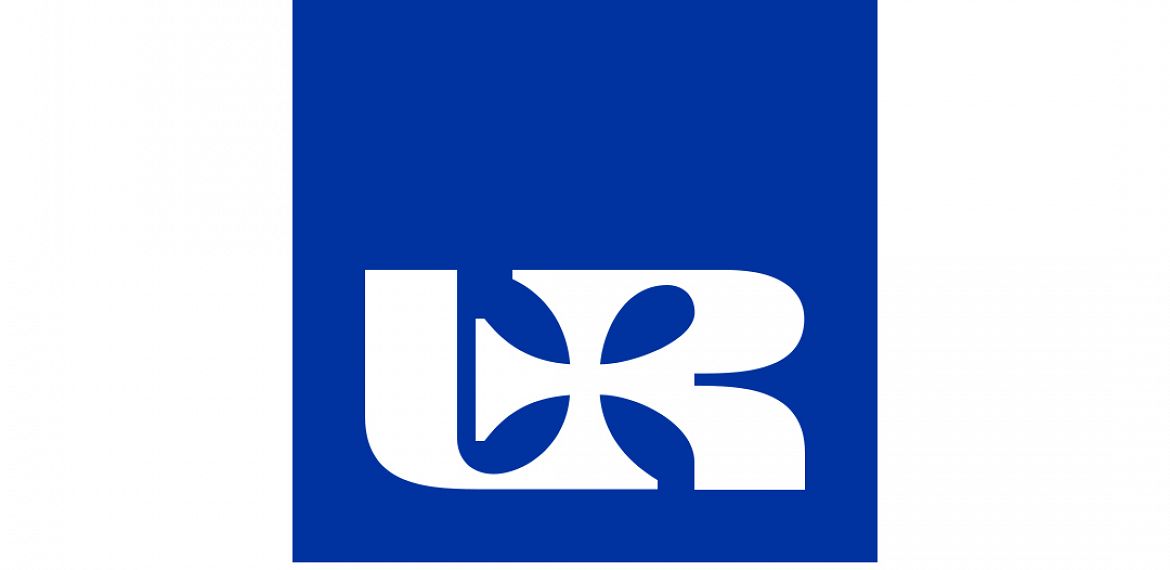 Bibliography

https://handcraftservices.com

http://nline.nsc.edu/nursing/rn-to-bsn/ways-to-help-anxious-patients

https://medycznarejestracja.pl/blog/21-jak-rozmawiac-z-niezadowolonym-pacjentem-poznaj-8-skutecznych-zasad

https://mediahealth.pl/komunikacja-z-trudnym-pacjentem-jak-sobie-radzic/

https://oia.waw.pl/wp-content/uploads/2020/04/Podr%C4%99cznik_Kryzysowy_Sytuacja_trudna_Krzysztof_Pytel.pdf

https://www.drbicuspid.com/dental-practice/article/15379012/how-to-talk-to-patients-when-something-goes-wrong

https://spartanska.pl/wp-content/uploads/PORADNIK-DOBREJ-KOMUNIKACJI.pdf

Zdjęcia: Internet
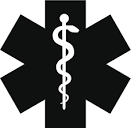 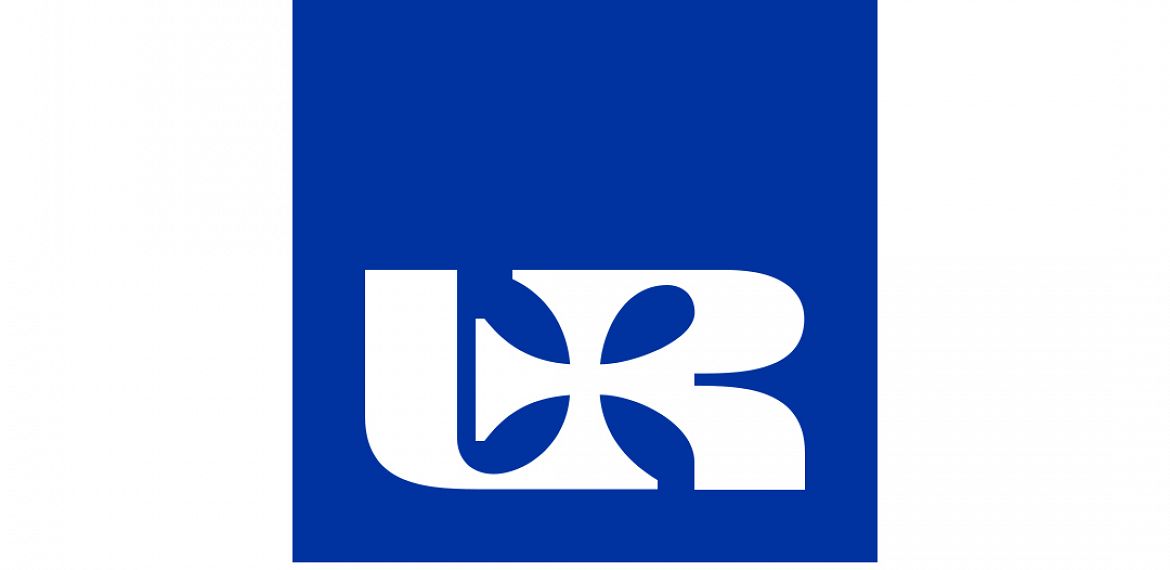 Thank you

Author of the presentation
Damian Działowski